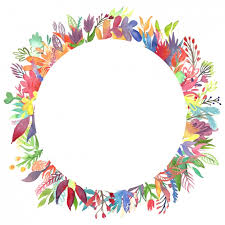 স্বাগতম
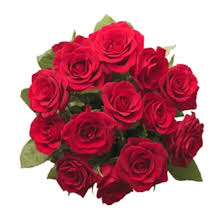 শিক্ষক পরিচিতি
মোঃ আবুল কাশেম
সহকারী শিক্ষক 
লাকেশ্বর দাখিল মাদ্রাসা
ছাতক সুনামগঞ্জ 
মোবাইল ০১৭৮৬৪৯৮৯২২
পাঠ পরিচিতি
দুই তীর 
					রবীন্দ্রনাথ ঠাকুর 
					শ্রেনি ;৫ম 
					বিষয় ঃ বাংলা 
					তারিখ ; ২২/১১/২০১৯ 
					সময় ঃ ৫০ মিনিট
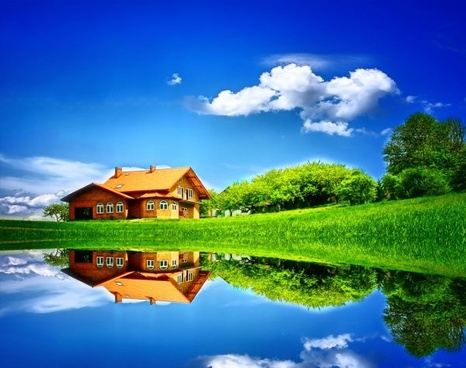 কলসি কাখে গায়ের বধু
নদীর দুই তীর
কাশবন
ডিঙি নৌকা
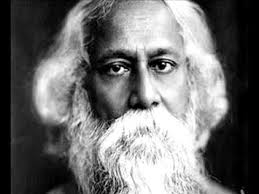 শিখন ফল
১।নদীর দুই তীর সম্পর্কে ব্যাখ্যা করতে পারবে। 
২।নদীর বালুচর কি তা বলতে পারবে। 
৩।ঘাটের বধুর মেলা সম্পর্কে বিশ্লেষন করতে পারবে। 
৪।সকাল-সন্ধ্যাবেলা চিহ্নিত করতে পারবে।
আদর্শ পাঠ-সরব পাঠ
একটি নদী,তারদুই তীরে দু-জন মানুষ বাস করে।একজন ভালবাসেতার নদীরবালুচর,চকাচকিরা যেখানে ঘর বাধে।এর তীরে তীরে ফুটে কাশফুল।
এসো কিছু ছবি দেখি
গাছে পাখি
তট
নিরব পাঠ-গুরুত্বপুর্ন বাক্য
এলাকাটি এত নির্জন যে গাছমছম করে। 
নদীর ধারে চকাচকিরা দল বেধে উড়ে বেড়ায়। 
নদীর দু-তটে প্রতি বছর মেলা বসে।
উচ্চারন শুদ্ধ করি
নির্জন, ডিঙি, কচ্ছপেরা, সন্দধ্যেবেলা,ঘনচ্ছায়া
দলগত কাজ
১।নদীর বালুচরে কি ঘটে? 
২।সকাল-সন্দধ্যেবেলা ছেলেরদল কি করে?
একক কাজ
শুন্যস্থান পুরন কর 
১।নদীর তীরে গজিয়ে ওঠা—বাতাসে দুলতে থাকে। 
২।এলাকাটি এত –নির্জন যে গা ছমছম করে। 
৩।নদীর দু—প্রতিবছর মেলা বসে।
সবাইকে ধন্যবাদ